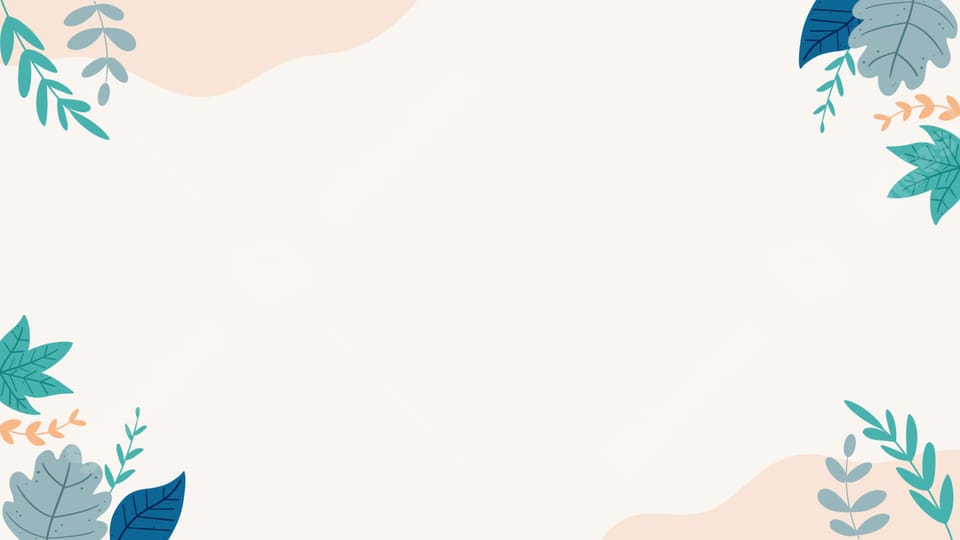 SỞ GIÁO DỤC VÀ ĐÀO TẠO BÌNH ĐỊNH
TRƯỜNG THPT XUÂN DIỆU
TẬP THỂ LỚP 11A1
CHÀO MỪNG QUÝ THẦY CÔ VỀ 
DỰ GIỜ
Giáo viên: Nguyễn Thị Mỹ Phượng
Tổ: Hóa – Lý – Công nghệ
NĂM HỌC: 2023 – 2024
01.
Khởi động
Cùng nhau bắt đầu tiết học nào!
Warm up!!!!
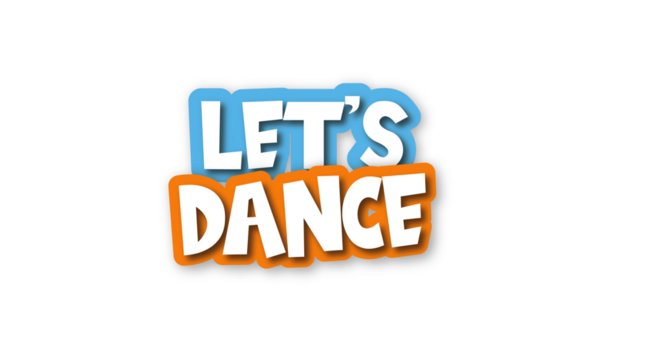 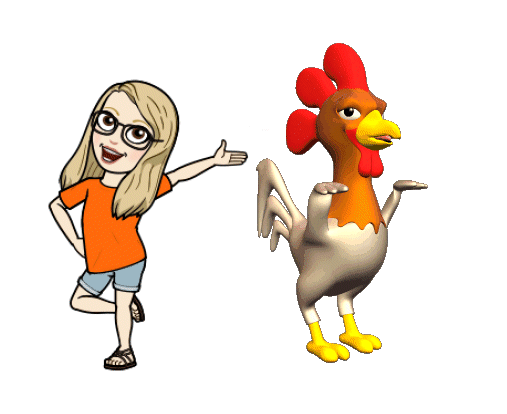 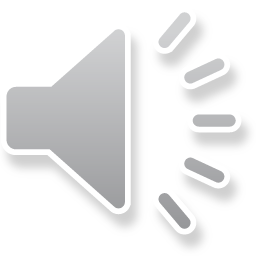 Hãy theo dõi câu chuyện!
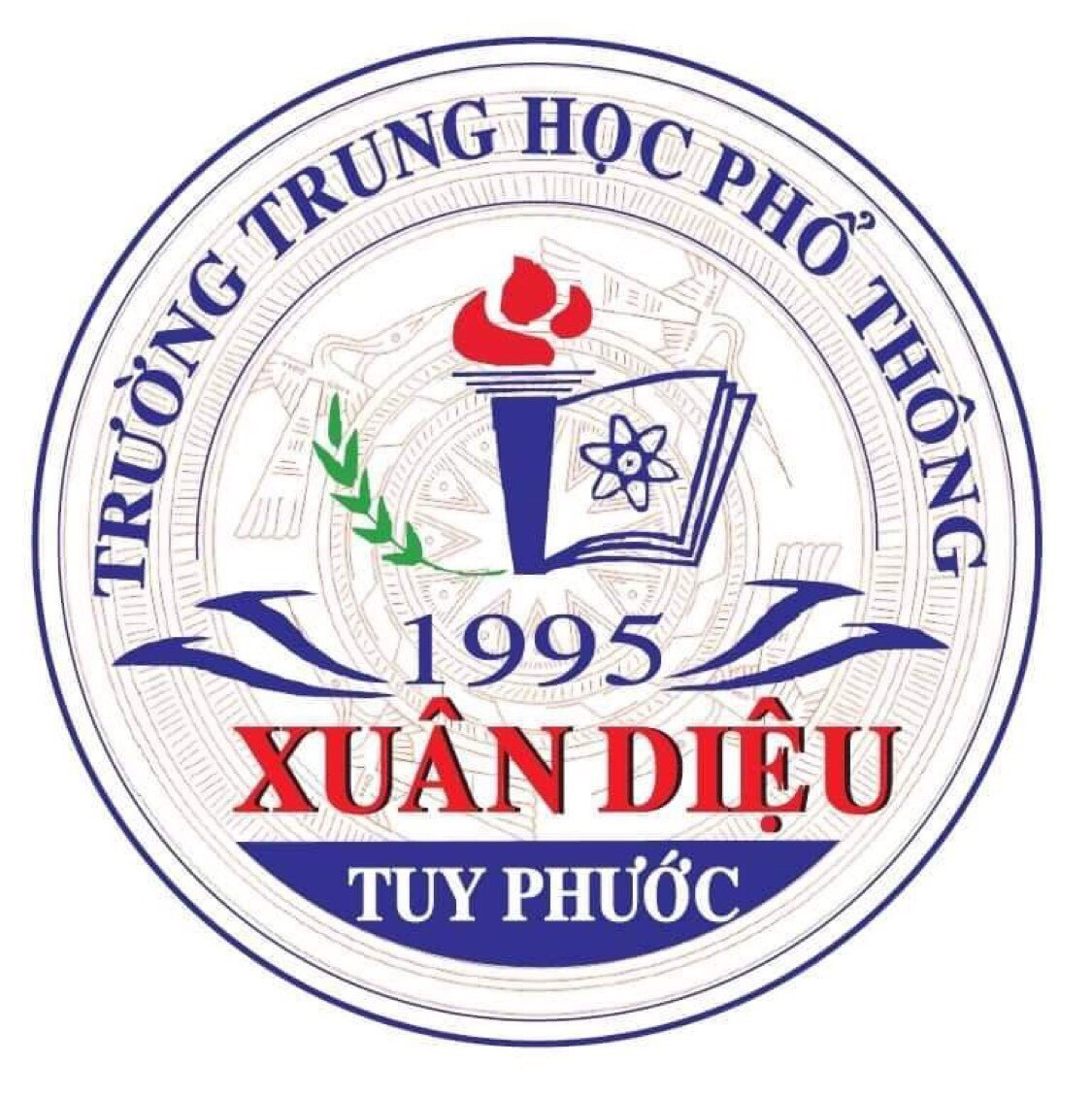 Trách nhiệm
Với gia đình
GV: Nguyễn Thị Mỹ Phượng
Lớp: 11A1
Tuy Phước, ngày 25 tháng 11 năm 2023
02.
Hoạt động
Gia đình trong cuộc sống hiện đại của mỗi chúng ta!
Hoạt động 1
Trách nhiệm 
      với gia đình
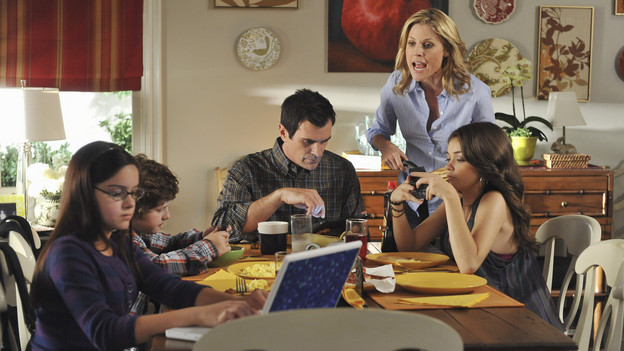 Hoạt động 2
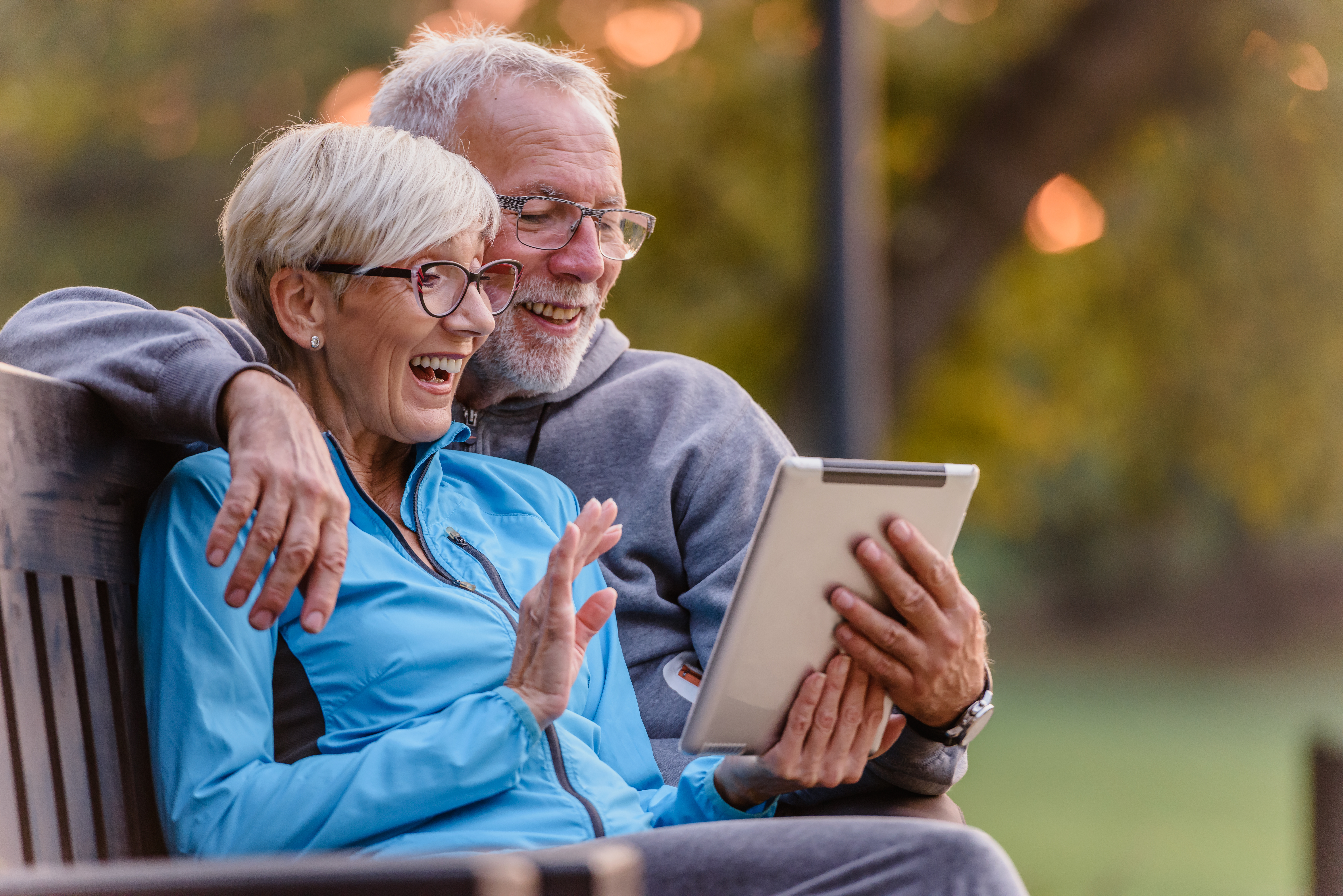 Gia đình
và “4.0”
Chủ đề tranh biện
“Công nghệ 4.0” giúp gia đình xích lại gần nhau hơn.
Quy tắc tranh biện
Mỗi cuộc tranh biện diễn ra trong 03 hiệp
Trình bày quan điểm (03 phút/đội)
Hai đội lần lượt trình bày luận điểm của mình.
Đội Ủng hộ trình bày trước, đội Phản đối trả lời sau.
Câu hỏi phản biện (02 phút/đội)
Hai đội lần lượt đặt câu hỏi cho đối phương.
Chỉ đặt câu hỏi, không nêu luận điểm của mình.
Trả lời câu hỏi (02 phút/đội)
Hai đội lần lượt trả lời câu hỏi của đối phương để bảo vệ quan điểm của mình.
Câu trả lời phải đúng chủ đề câu hỏi đặt ra, không được hỏi ngược lại.
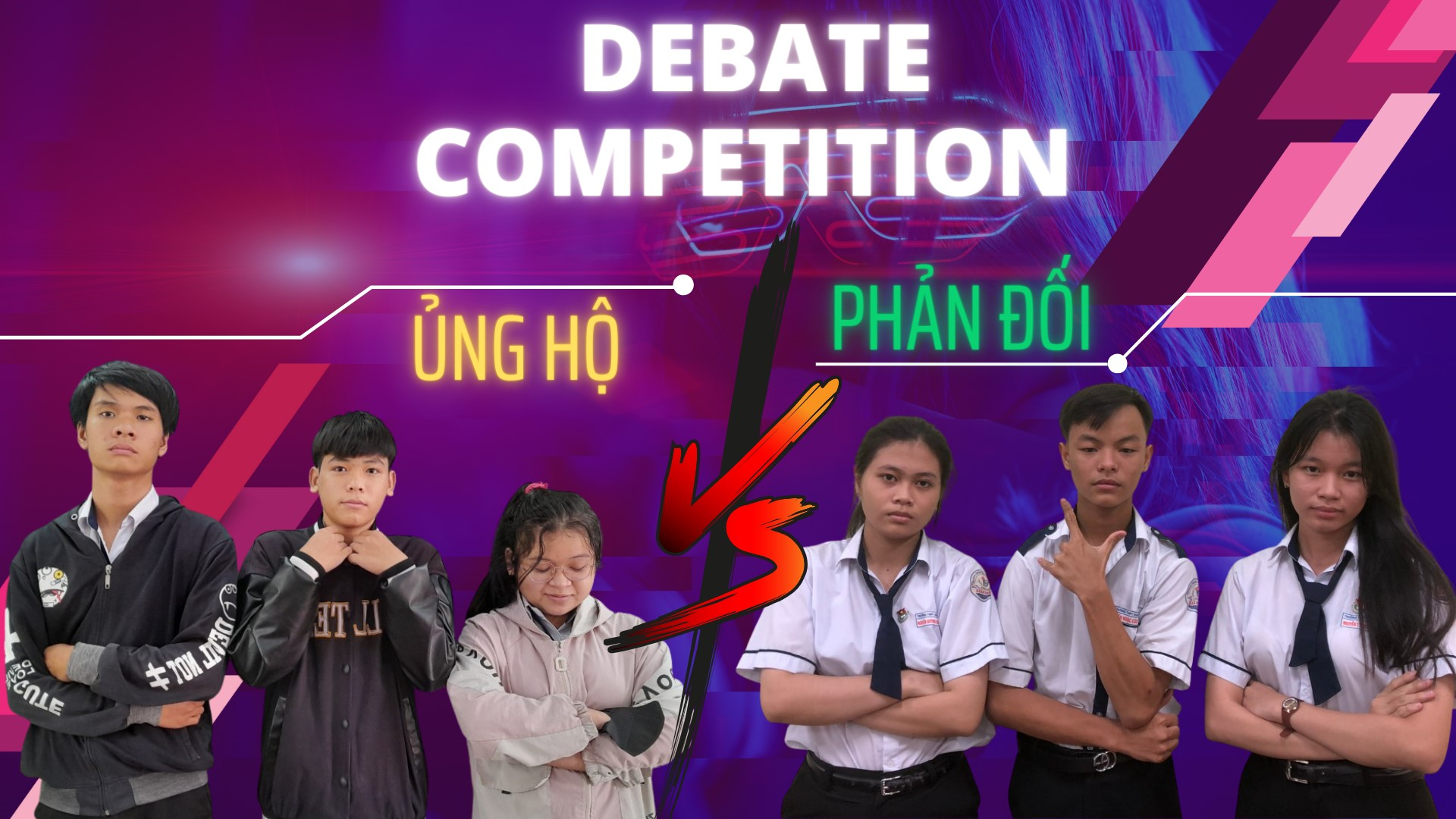 Thời gian
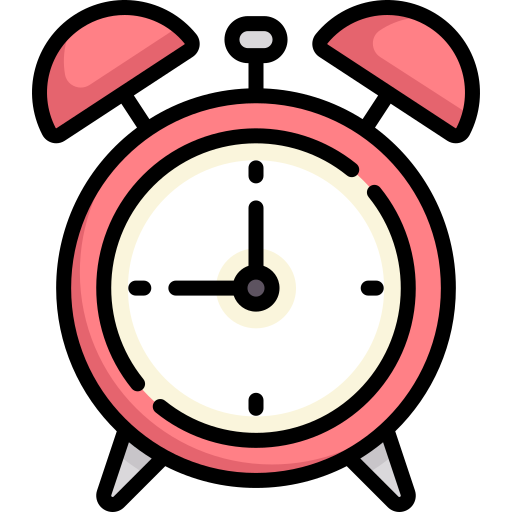 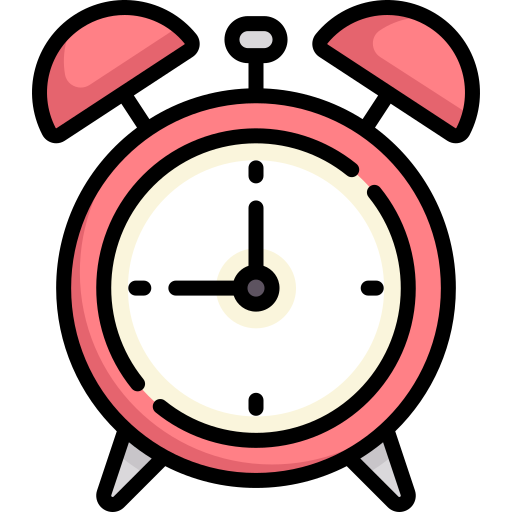 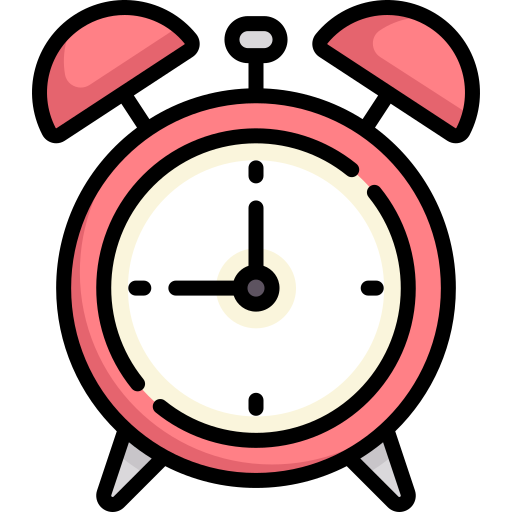 2 phút
3 phút
1 phút
Thời gian 01 phút
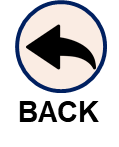 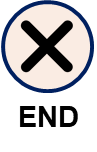 Thời gian 02 phút
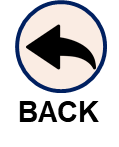 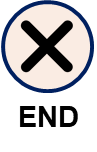 Thời gian 03 phút
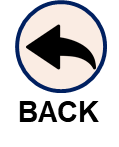 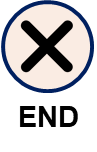 Hoạt động 3
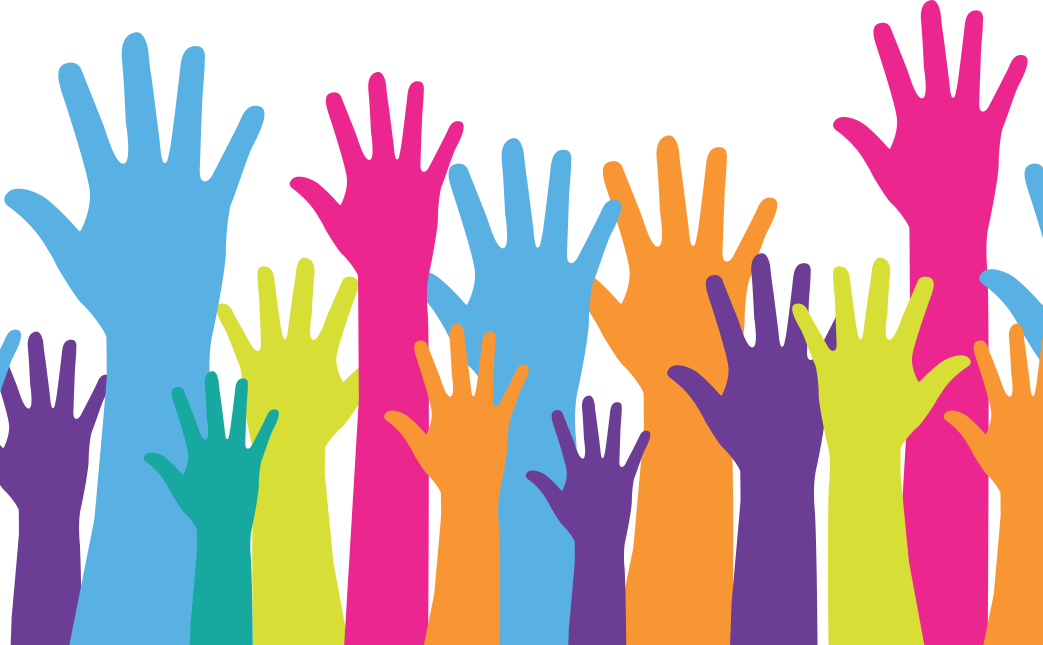 Trò chơi
03.
Tổng kết
Tạm biệt!
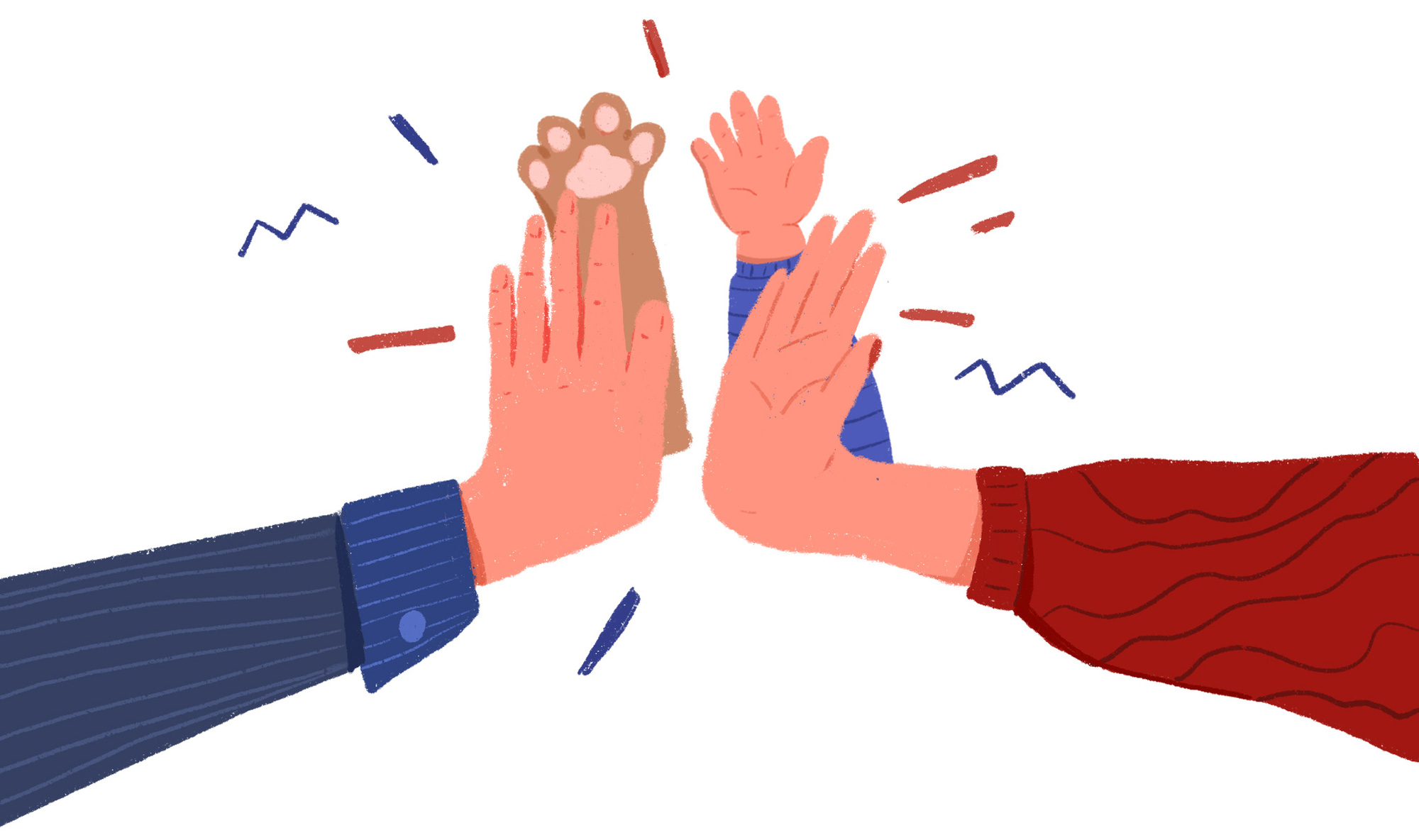 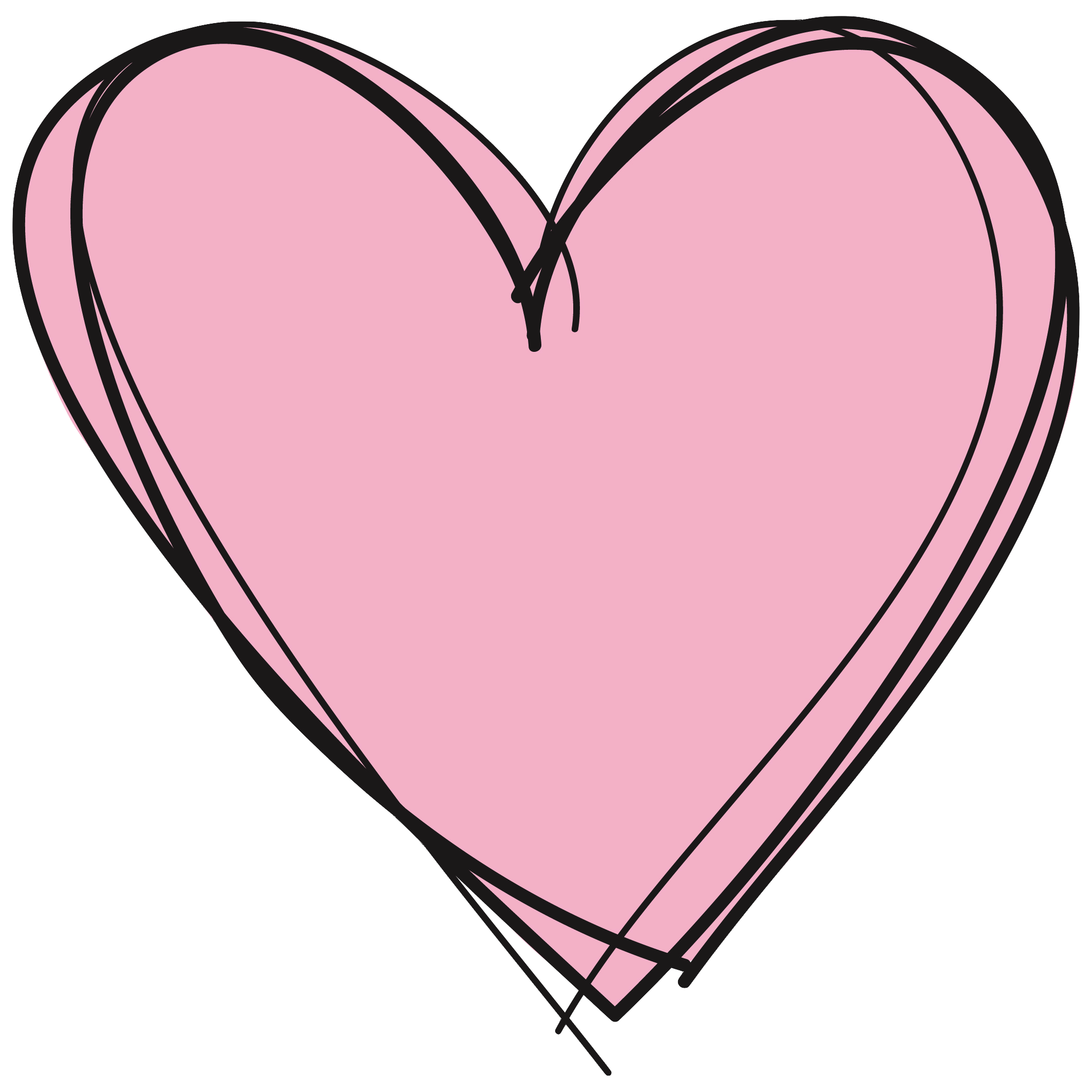 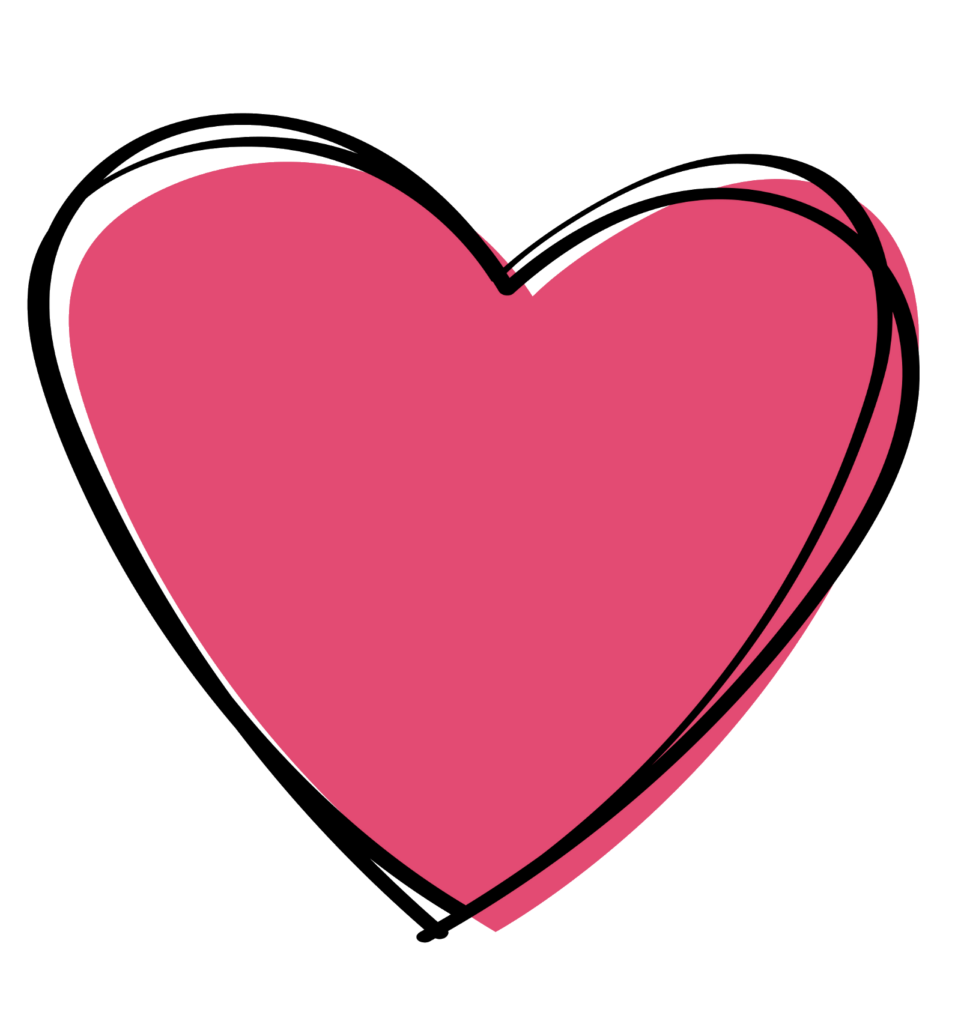